Graph Processing
Presenter: Yue Leng, Yizhi Zhu
Scriber: Jialin Liu
1
QFrag: Distributed Graph Search via Subgraph Isomorphism
Marco Serafini, Gianmarco De Francisci Morales, and Georgos Siganos 
Qatar Computing Research Institute - HBKU
Presenter: Yue Leng
Subgraph isomorphism problem
Used most in data analysis and pipelines like dependency-driven analysis

 Computational expensive even for small graph fits in memory
Find groups of three friends

Find groups of three friends that one studies at U of I and the other two studies at the same university other than U of I

NP-complete
Data graph GD
Query graph GQ
Existing framework and problems
Single machine search engine
Neo4j and RDF-3X
Cannot scale out and utilize parallel search

Graph partition framework
Dream
Extra cost in synchronization and coordination
Unbalanced work load in partitions, cannot handle vertex degree’s data skew

Bulk synchronous processing system like Spark
GraphFrames 
Existing work only focus on optimized query pattern like defining specific vertex
QFrag’s proposal
Utilize state-of-art graph isomorphism algorithm
Use tree-based subgraph isomorphism algorithms —— TurboISO
In memory search
Target at computational complex query problems rather than graph partitioning
Replicate graph for every worker
Divide graph search
Parallel graph search starting from different vertex
Fragment task to subtask and processing in bulks to address skew
Algorithm - TurboISO
TurboISO - cont.
2. Construct candidate tree
1. Construct query spanning tree
Most time-consuming work, usually use backtracking to complete
Traverse the Cartesian Product of Candidate Tree.
Task Fragmentation
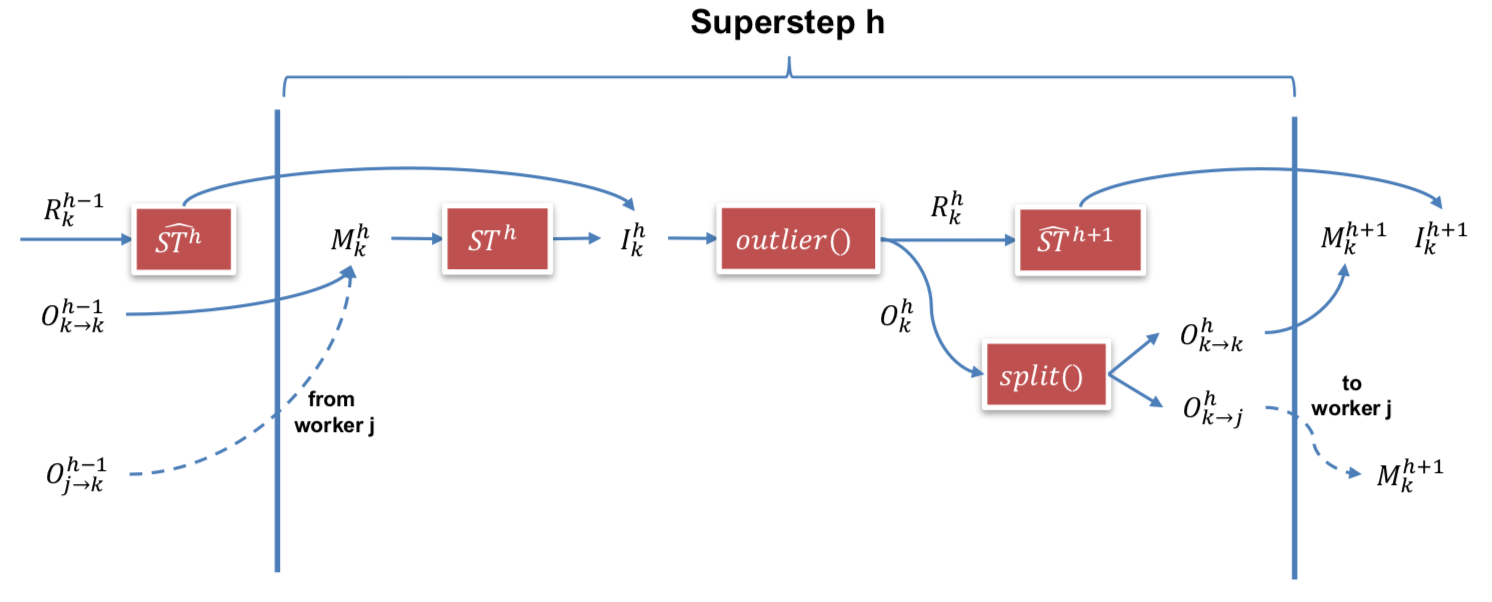 Overview of a single step (subtask) when applying task fragmentation
Task Fragmentation – cont.
Worker:
Superstep 1:
For every vertex received, build candidate tree. Estimate embedding enumeration cost for candidate tree, split top k% cost trees, send as the input of next superstep for different workers.
Do embedding enumeration for the rest (100-k)% trees, generate part of results.

Superstep 2:
Get the splited tree from other workers and do embedding enumeratio on trees.
Task Fragmentation vs Embarrassing Parallel
Why not just distribute vertex in embedding enumeration? 
Vertex degree skew, causing some workers do more complex computation
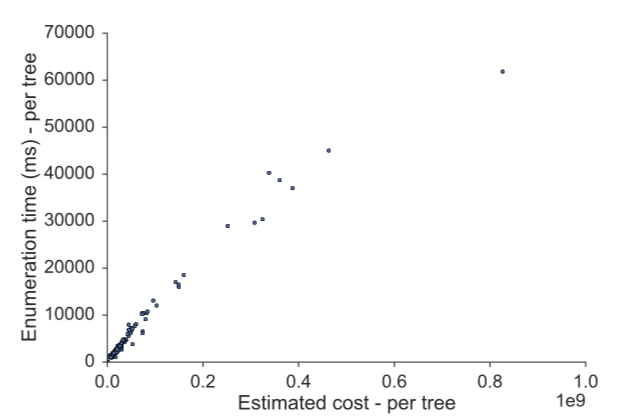 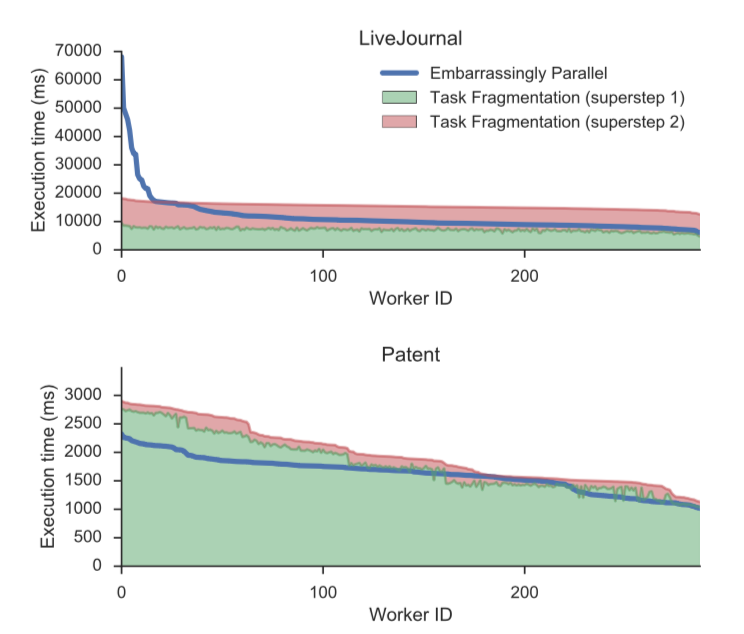 Experiments and Evaluation Results
Experiment setting
Dataset: 
1. Labeled: Citation edges between US patents & YouTube videos and related
2. Unlabeled: Orkut & LiveJournal dataset, social network graph from KONECT
Query pattern:
a
a
a
a
a
a
a
a
b
c
b
b
b
b
c
b
b
b
c
c
c
d
Q5
Q3
e
c
c
d
f
d
e
d
c
d
Q1
Q6
Q7
Q8
d
Q4
Q2
Experiments and Evaluation Results
Baseline:
Neo4j: production-level graph database
VF2: well-known algorithm for sub-graph isomorphism
TriAD: state-of-art asynchronous distributed join algorithm with partition based index, implemented in C++ on MPI platform
GraphFrame: Spark package to handle graph datasets
Research Questions
Performance in sequential execution
Performance in distributed execution
Task fragmentation vs embarrassingly parallel implementation
Sequential Efficiency
Use labelled query for 4 baselines
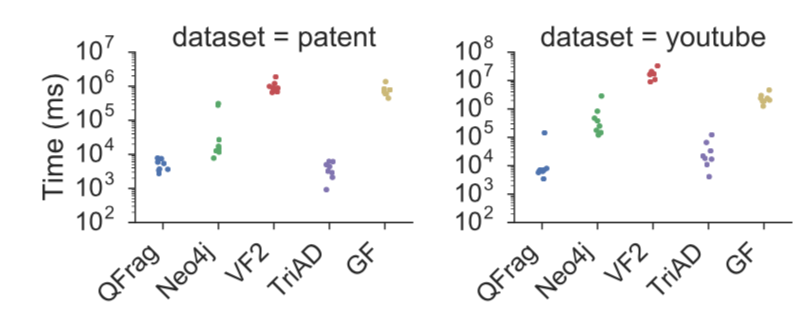 Response time with labeled queries and sequential execution in log scale
QFrag outperform TriAD for more complex queries.
Distributed Efficiency
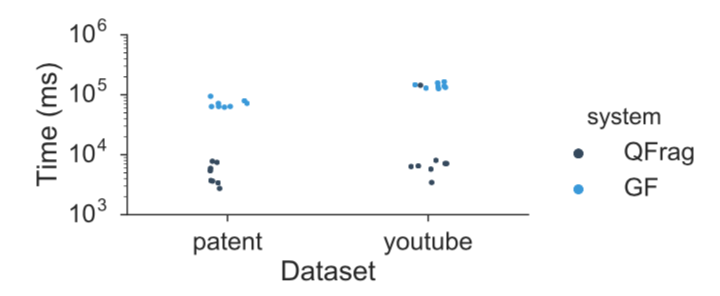 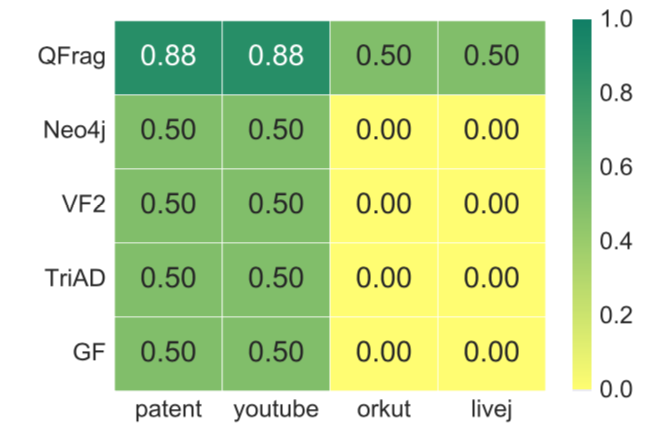 Response time of GraphFrames (320 processes) vs QFrag (1 process)
Labelled queries
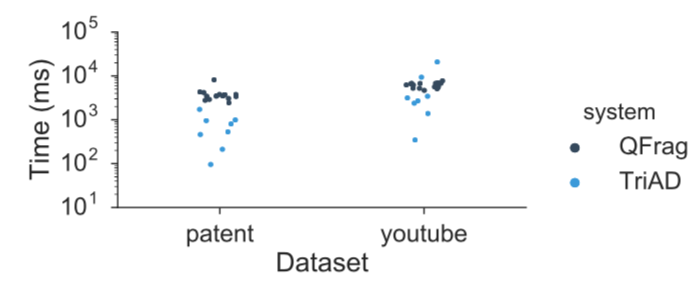 Fraction of queries that each system is able to successfully run for each dataset
Response time of TriAD (32 processes) vs QFrag (32 workers)
Labelled queries
Parallelization Policies
Comparison between embarrassingly parallel and task fragmentation
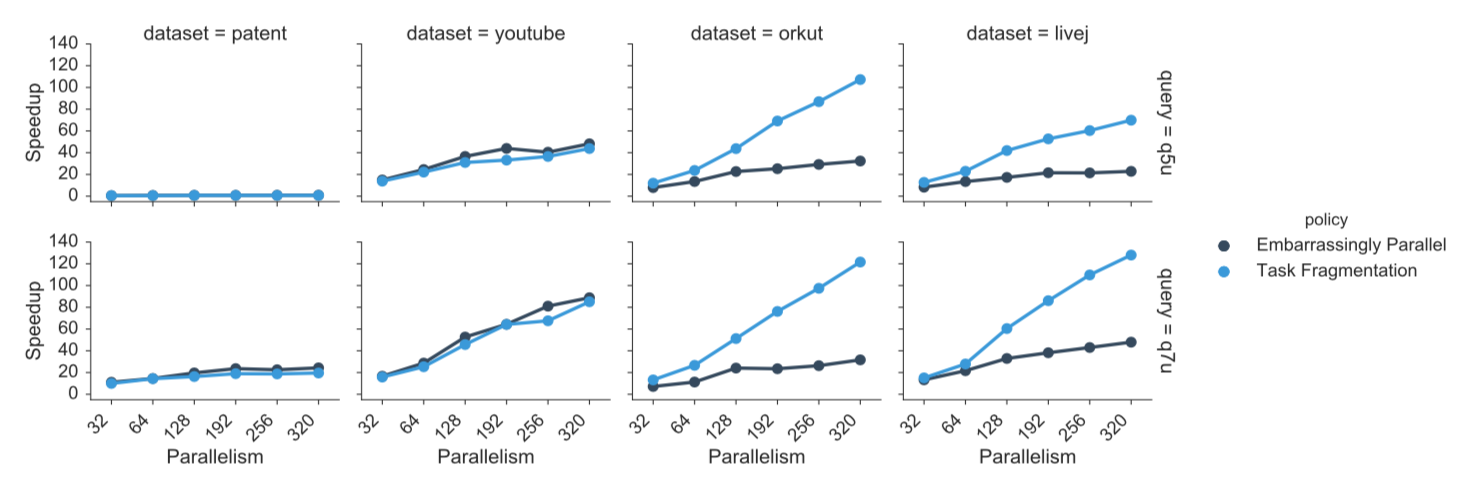 Benefits of task fragmentation compared to embarrassingly parallel 
when increasing the number of workers
Parallelization Policies
Comparison between embarrassingly parallel and task fragmentation
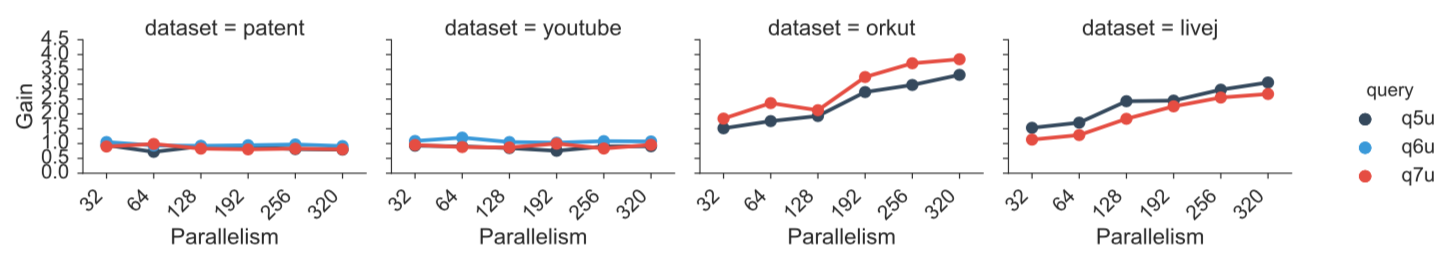 Speedup of task fragmentation over embarrassingly parallel for the same configuration of dataset, query, and processes
Key insights
State-of-art algorithm to solve problems
Leveraging subgraph isomorphism rather than join
Distributing computation rather than data
Well designed structure to handle parallel bottlenecks
Focus on split evenly workload for each worker
Leave room for improvement
Implement on Spark to serve as a library
Modular design for each part of algorithm and open for modification
TUX2: Distributed Graph Computation for Machine Learning
Presented by: Yeech Zhu (yzhu44)
18
Motivation
Many machine learning problems can be modeled with graphs and solved by iterative convergence algorithms

Graph engines release developers from worrying about managing data layout and partitioning, or about scheduling parallel executions 

Existing graph engines lack flexibility and other key capabilities for efficiency
19
Examples of Graph Abstraction on ML
Matrix Factorization (GraphLab, TUX2)
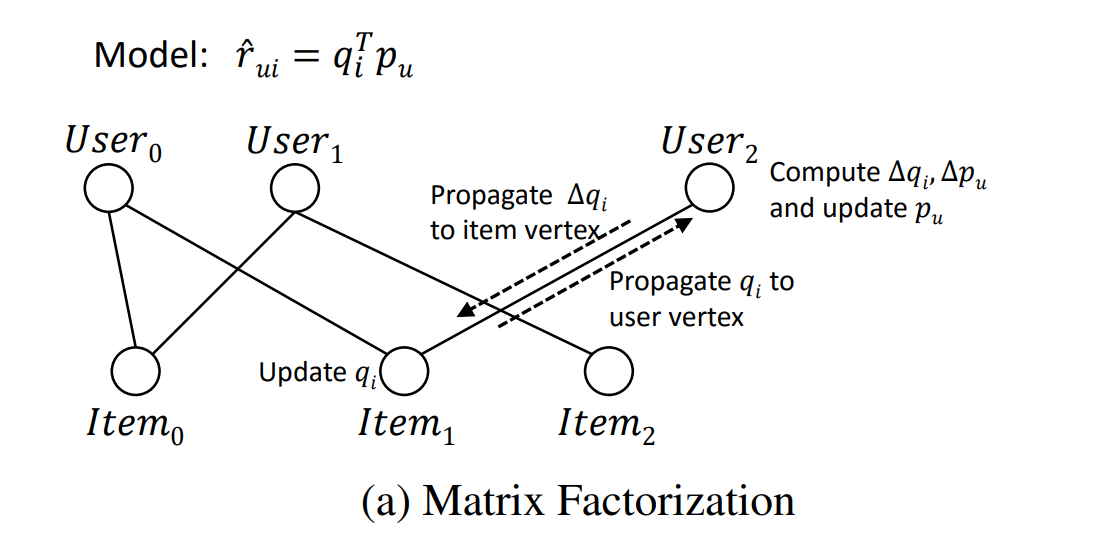 Graph abstraction for Matrix Factorization (Netflix Recommendation)
20
Examples of Graph Abstraction on ML
Latent Dirichlet Allocation (TUX2)
Document-Word graph

Block Proximal Gradient (TUX2)
Sample-Feature(weight) graph

Video Co-segmentation (Distributed GraphLab)
Super Pixel connected to adjacent pixels in time and space

Named Entity Recognition (Distributed GraphLab)
Noun-phrase – Context graph
21
Previous Work		-- GraphLab Abstraction
Common ML patterns have sparse data dependency
GraphLab is a sequential shared memory abstraction where each vertex can read and write to data on adjacent vertices and edges
GraphLab provides a globally shared data table to support arbitrary access
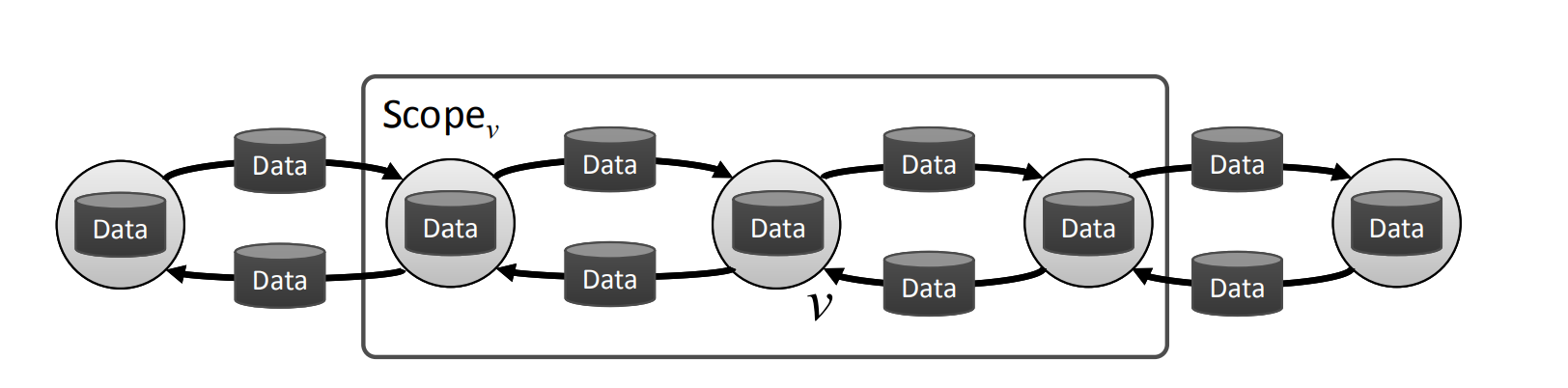 Scope of access for vertex V
22
Previous Work		-- Distributed GraphLab
Extend the multi-core GraphLab abstraction to the distributed setting 
Provide a formal description of the distributed execution model
Three Major Parts:
Data Graph: data broadly to refer to model parameters, algorithm state, and even statistical data
Update function: a stateless procedure that modifies the data within the scope of a vertex, and schedule future execution of other vertices’ update
Sync operation: runs continuously in the background to maintain updated estimates of the global value.
23
Previous Work		-- PowerGraph
Graph abstractions rely on each vertex having a small neighborhood to maximize parallelism

Graphs derived from real-world phenomena, like social networks and the web, typically have power-law degree distributions

This skewness introduces difficulties on work balance, partitioning,
24
Previous Work		-- PowerGraph
Single vertex program is allowed to span multiple machines
Instead of edge cut, it uses P-Way Vertex Cut
Randomly nominate master which maintains the master version of the vertex data 
All remaining replicas of v are then mirrors and maintain a local cached read only copy of the vertex data
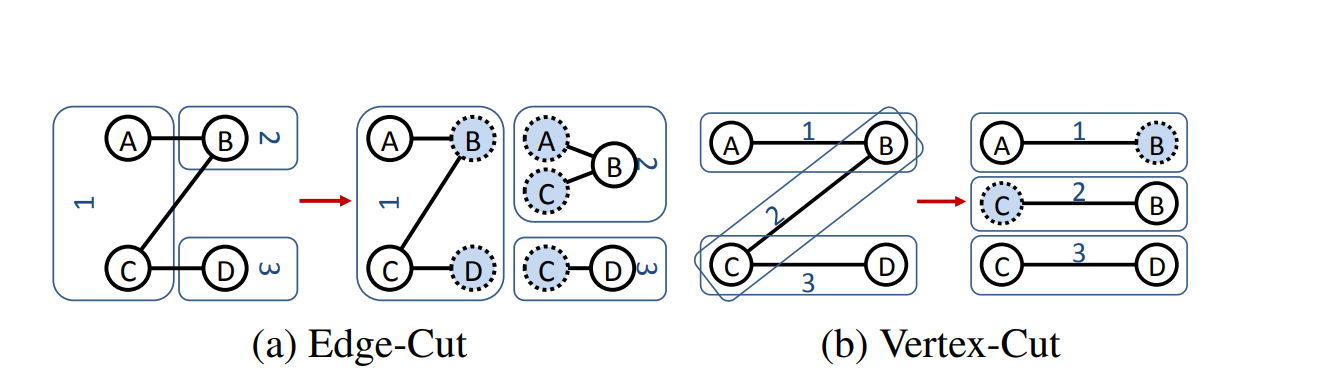 Vertex Cut and Master Mirror illustration
25
Previous Work		-- PowerGraph
a state-less vertex-program Interface (GAS)
Gather: accumulates data in adjacent vertices and edges (map).
Sum: commutative and  associative operation (reduce)
Apply:  takes the summed value and computes a new vertex value, write back to the data graph.
Scatter: invoked in parallel on adjacent edges, to compute new edges and write back.
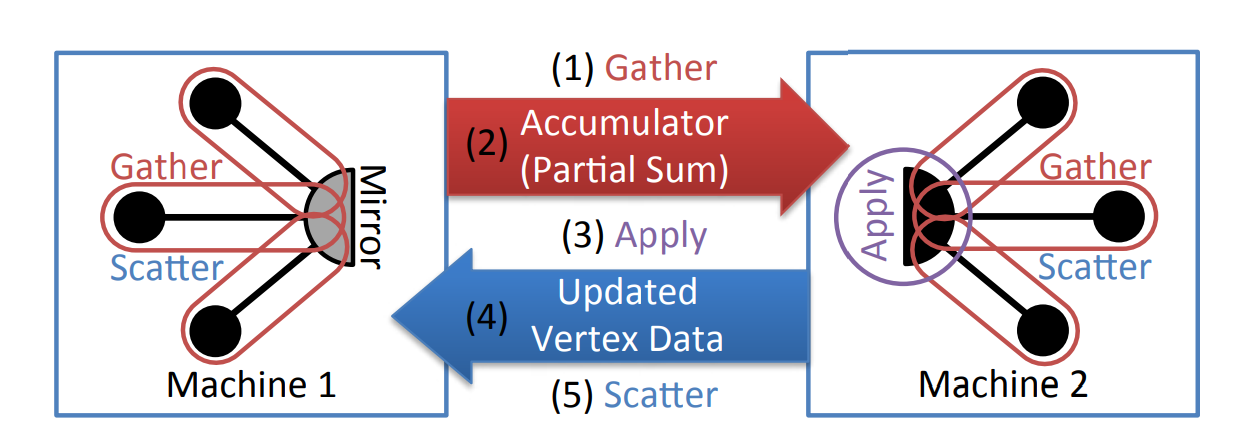 Illustration of GAS stages on the vertex spanning multiple machines
26
TUX2				-- Claimed Gaps
Data models often have different types of vertices playing distinct roles, thus not homogeneous

An iteration of graph computation may involve multiple rounds of propagations, which requires several GAS phases.

Machine learning frameworks have been shown to be robust to variations and slack, which can be leveraged to improve efficiency and parallelism.
27
TUX2				-- Design
Vetex-Cut based partition, master and mirrors (like PowerGraph).
Allows to specify type of vertices to support heterogeneity
maintains vertices and edges in separate arrays
Edges in the edge array are grouped by source vertex
Each vertex has an index giving the offset of its edge-set in the edge array
This design is optimized for traversal and claimed to outperform lookup table used in GraphLab.
28
TUX2				-- SSP Scheduling
Stale Synchronous Parallel (SSP) model with bounded staleness and mini-batches.
Clock: an iteration over a mini-batch executed by a set of tasks
Define slack s, a task at clock t, can see all updates from clocks 1 to t −s−1, and may see the updates from clocks t −s to t −1
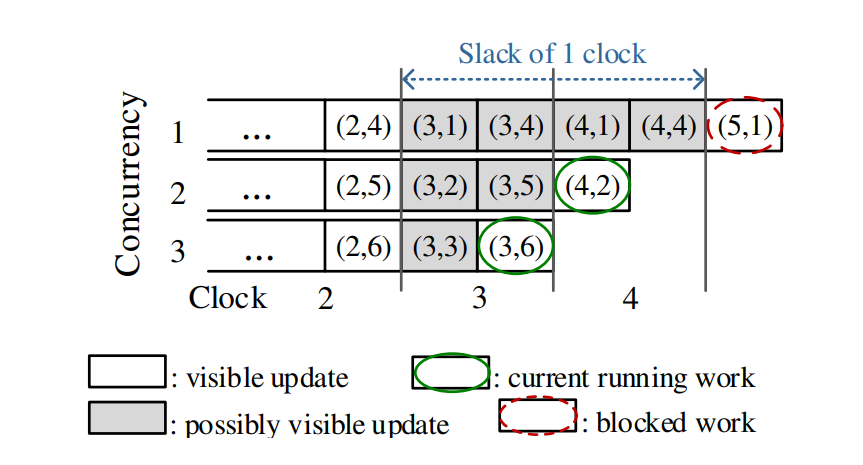 Illustration of bounded staleness. (i,j) indicates a task with id j in clock i
29
TUX2				-- MEGA Model
Each stage has user-defined functions (UDF) to be applied 
MiniBatch: composite stage
Exchange:  enumerates edges on set of vertices
Global Sync: synchronizing the contexts     across worker and vertices
Apply: accumulates deltas from mirrors, and synchronizes
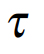 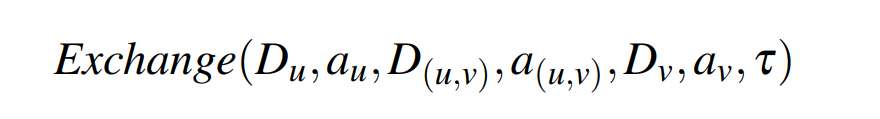 D are data associated with vertices and edges, a are the accumulated delta, s   is the context data
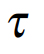 30
TUX2				-- Parameter Tuning
Running time comparison for different heterogeneity on BlockPG
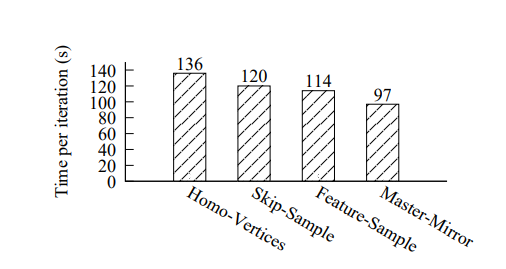 Running time comparison on different data layout
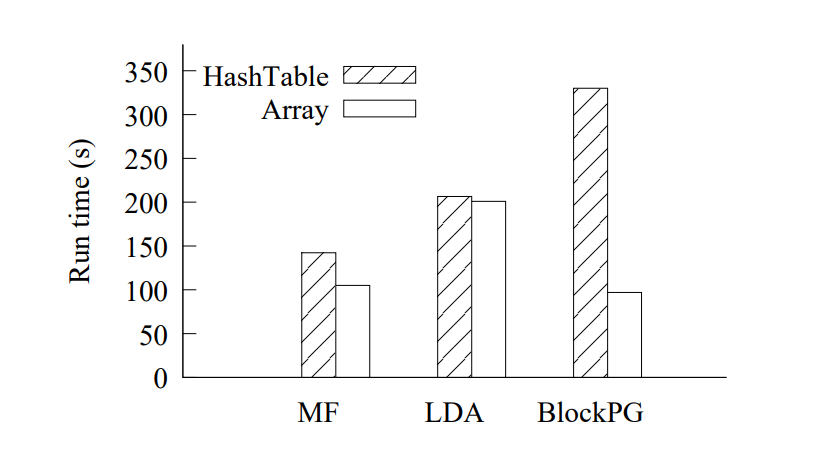 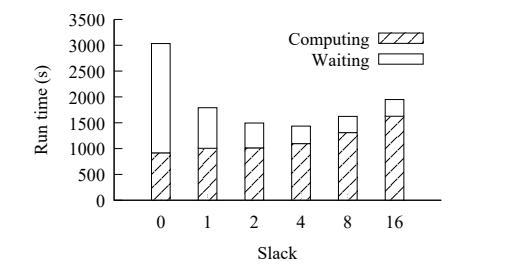 Accuracy?
Running  time analysis of different slack size on BlockPG
31
TUX2				-- Evaluation on Mini-Batch size
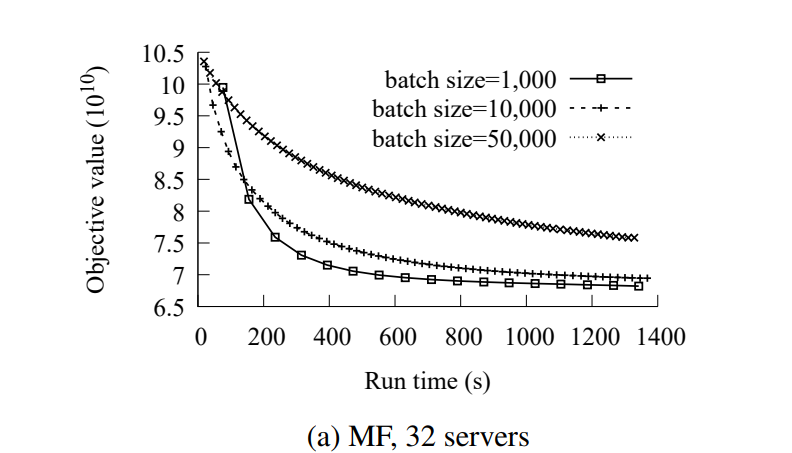 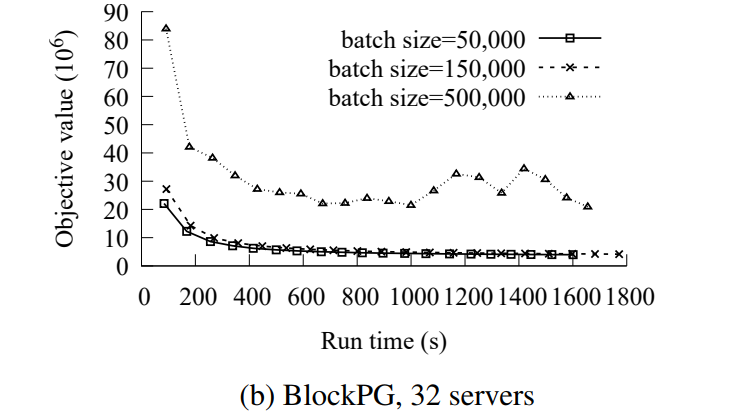 Tuning different Mini-Batch size on MF and BlockPG to show that the size of mini-batch effects the communication overhead (smaller mini-batch, faster convergence, more overhead).
32
TUX2				-- Performance Comparison
The improved performance over PowerGraph/PowerLyra comes from the flexibility of MEGA model 
The performance difference from Petuum because the distributed shared memory table has a multi-layer hash structure, and data are stored in parameter server
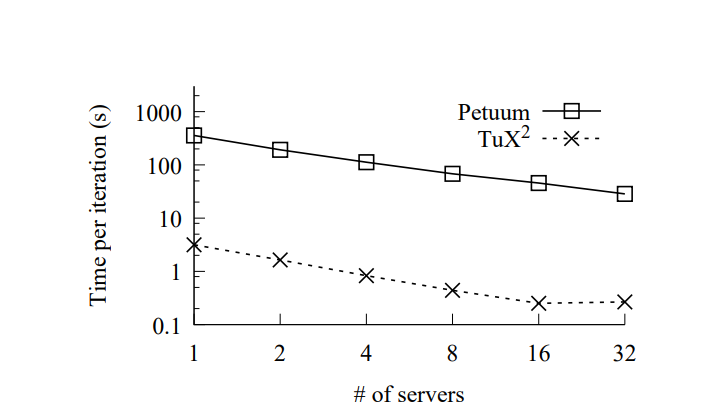 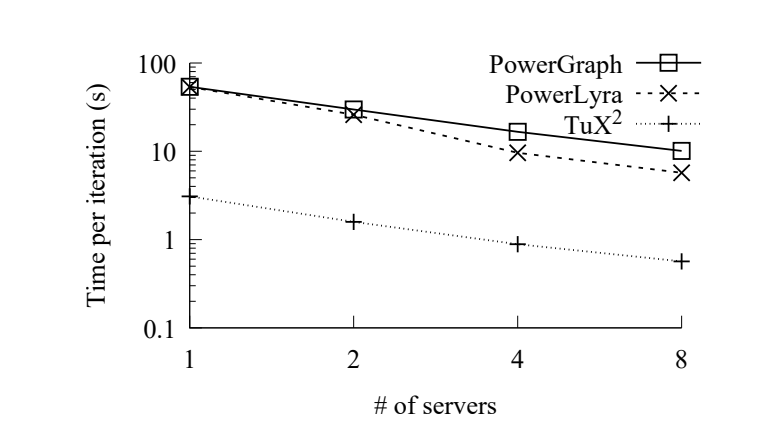 33
TUX2				-- Take Away
TUX2 introduces MEGA model to provide more flexibility to fit different ML tasks
TUX2 supports Stale Synchronous Parallel to improve parallelism  
Thoughts:
A good implementation or a good research project?
Lack comparison with major baseline PowerGraph/PowerLyra?
Programmability vs PowerGraph/GraphLab?
Fault Tolerance?
34
Reference
Y. Low, J. Gonzalez, A. Kyrola, D. Bickson, C. Guestrin, and J. M. Hellerstein. Graphlab: A new parallel framework for machine learning. In UAI, pages 340–349, 2010.
LOW, Y., BICKSON, D., GONZALEZ, J., GUESTRIN, C., KYROLA, A., AND HELLERSTEIN, J. M. Distributed GraphLab: A framework for machine learning and data mining in the cloud. Proc. VLDB Endow. 5, 8 (Apr. 2012).
GONZALEZ, J. E., LOW, Y., GU, H., BICKSON, D., AND GUESTRIN, C. PowerGraph: Distributed graph-parallel computation on natural graphs. In Presented as part of the 10th USENIX Symposium on Operating Systems Design and Implementation (2012), OSDI’12, USENIX
W. Xiao, J. Xue, Y. Miao, Z. Li, C. Chen, M. Wu, W. Li, and L. Zhou. Tux²: Distributed Graph Computation for Machine Learning. In USENIX NSDI, 2017
35
Graph Processing Discussion
Scriber: Jialin Liu
Date: Apr 25th
36
TuX2
37
TuX2
Performance
Usability
Robustness
38
Performance
How will its performance be affected?
39
Performance
How will its performance be affected?
By dataset
By physical machine
By its own abstraction
40
Robustness
Is TuX2 able to handle machine failure?
Possible but hard...
41
Usability
Is the system easy to use in reality?
Is graph abstraction able to represent all ML algorithms?
42
QFrag
43
QFrag
Limitations:
Piazza Reviews:
In-memory graph processing.
High Latency? Not an issue actually...
Still very long running time on large unlabeled graph.
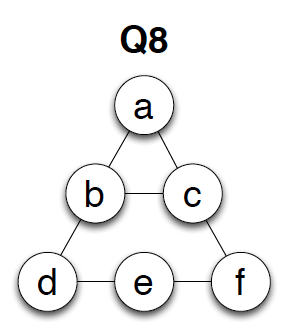 44
TUX2				-- Design
Each partition(thread) plays both a worker role and a server role.
Worker: enumerates vertices in the partition and propagate vertex data along edges
Server:  synchronizes states between mirror vertices and their corresponding masters.
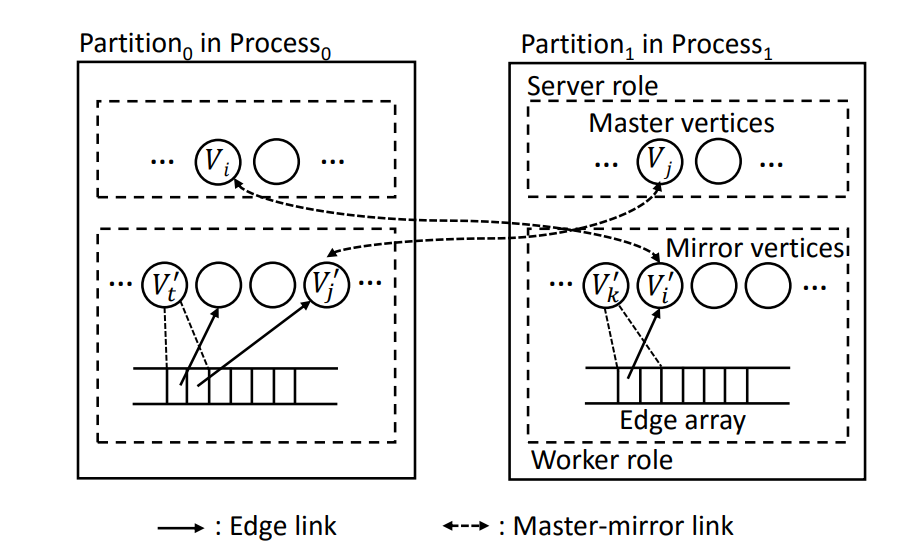 45
TUX2 Heterogeneity
Scanning item vertices in a mini-batch leads to mirror vertices being located contiguously in an item vertex array.

TUX 2 can therefore easily identify them for master-mirror synchronization by simply rescanning the corresponding range of that array (a).

In contrast, scanning user vertices in a mini-batch would require an extra index structure to identify the mirror updates. This is because they are scattered in an item vertex array (b)
46
TUX2			-- MF Example
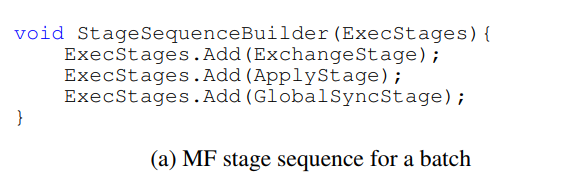 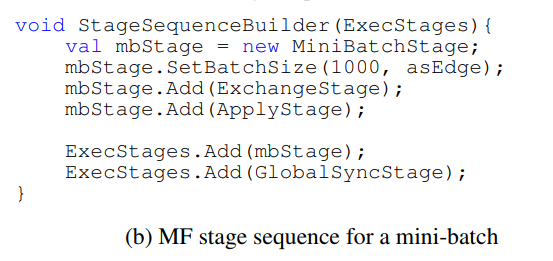 47